Impact of being immersed in an elderly patient’s shoes confronted to non-empathic ageist attitudes on ageism and empathy 
             Comparison of two methods: Immersive 360° videos and 2D computer screen
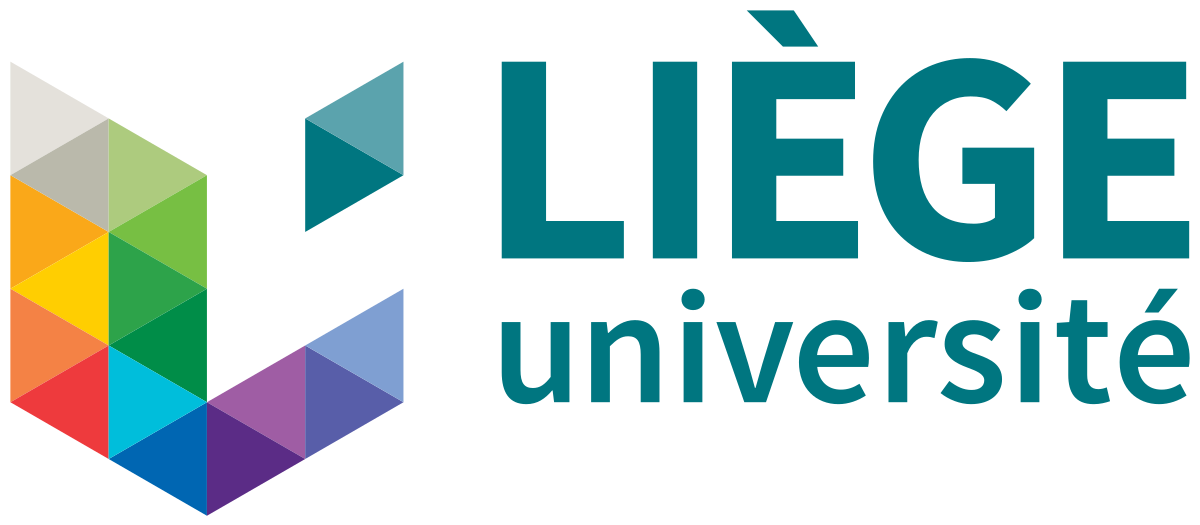 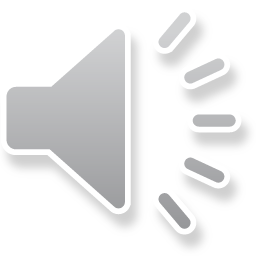 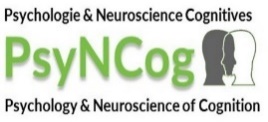 Manon GOOSSE1, Sylvie WILLEMS1
1 Psychology and Neuroscience of Cognition Research Unit (PsyNCog), University of Liege, Liege, Belgium
INTRODUCTION
RESULTS
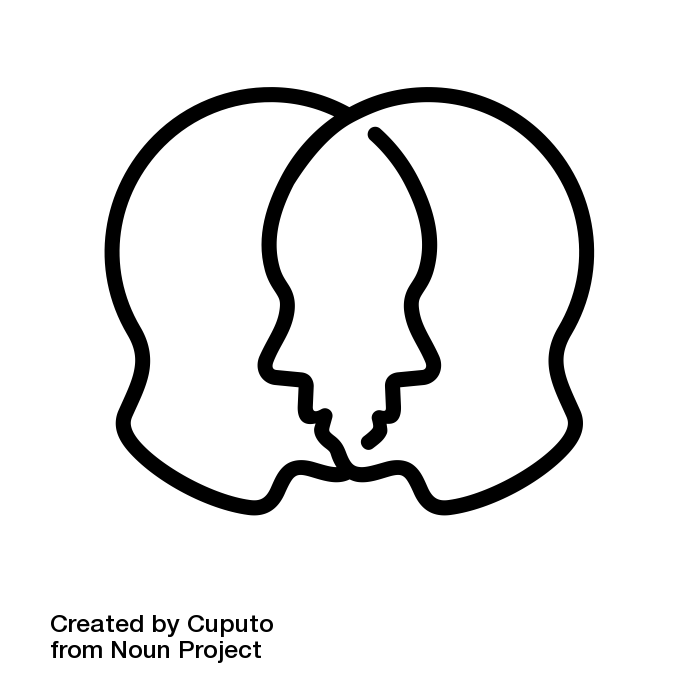 In counselling, lack of empathy and ageism are barriers to build an effective therapeutic relationship

Taking patient perspective trough more or less immersive devices could reduce ageism and enhance empathy
No condition effects were revealed (Ps = 0,54; 0,66) 
Significant effects of time were found :
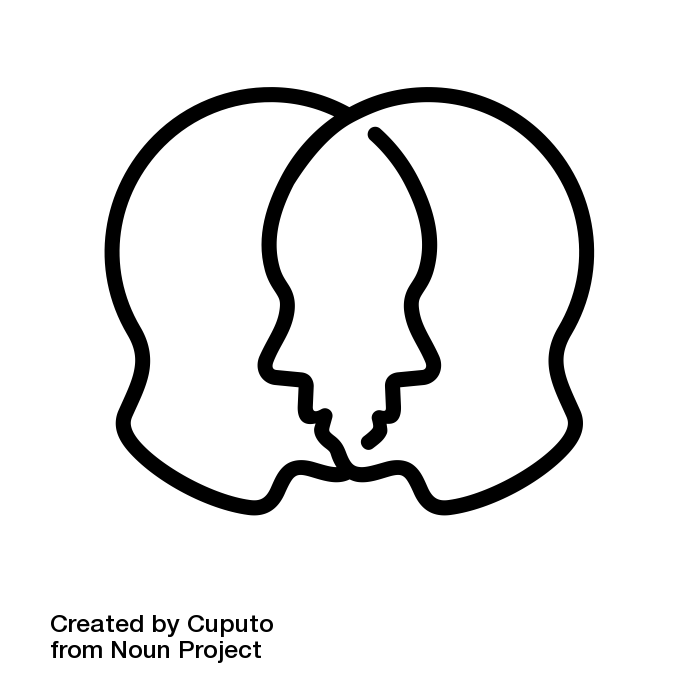 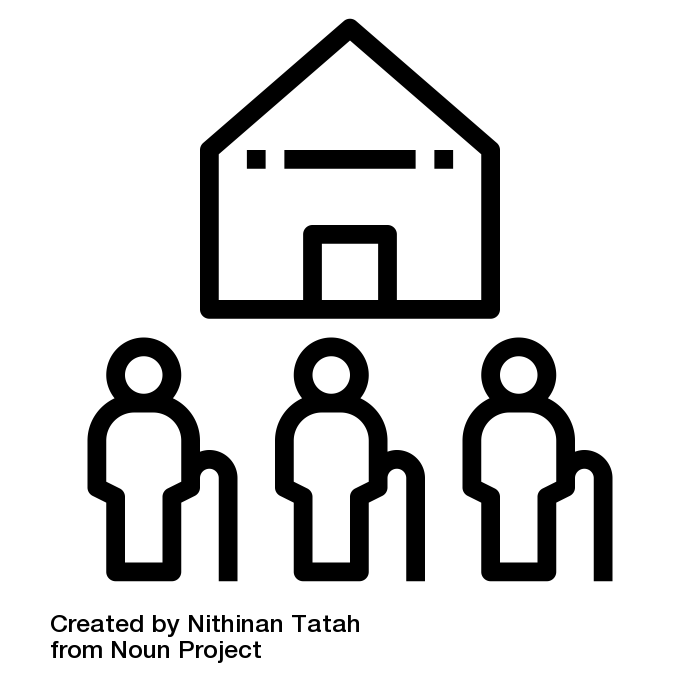 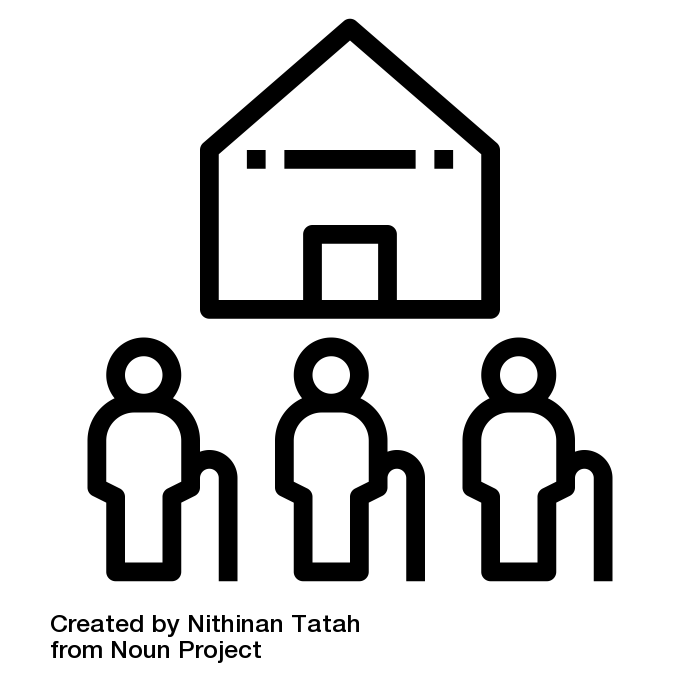 Decrease on AAS (Cary et al. 2017)
Hostile Ageism
Delta Score : -1.14 (SD = 2.55;           p = .003; n² = 0.021)
Benevolent Ageism 
No effect found (p = 0.42)
Increases on JSE (Hojat et al. 2002)
Perspective taking 	
Delta score: +4.06 (SD=4.55; p<.001, n²=0.11)

Compassionate Care 
Delta score: +3.56 (SD= 4.45; p<.001; n²=0.18)
AIM
This study assess (1) the impact of the observation of counselling interview on empathy and on ageism; and (2) assess the implication of immersion degree on these potential changes
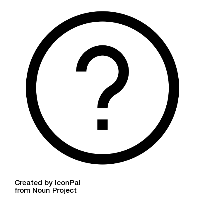 Fifty psychological students randomized to one of the following conditions




Participants in both conditions are confronted to similar content, i.e. a counselling interview with (1) a non-ageist empathic  clinician and (2) an ageist (i.e. elderspeak and low exploration)  non-empathic clinician
Before and after the viewing of videos, participants fulfill questionnaires assessing ageism (AAS; Cary et al. 2017) and empathy (JSE; Hojat et al. 2002).
METHODS
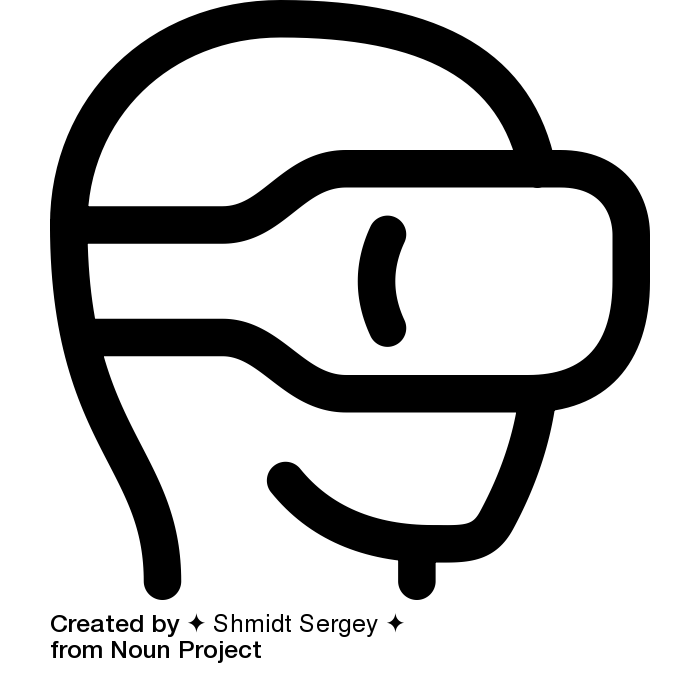 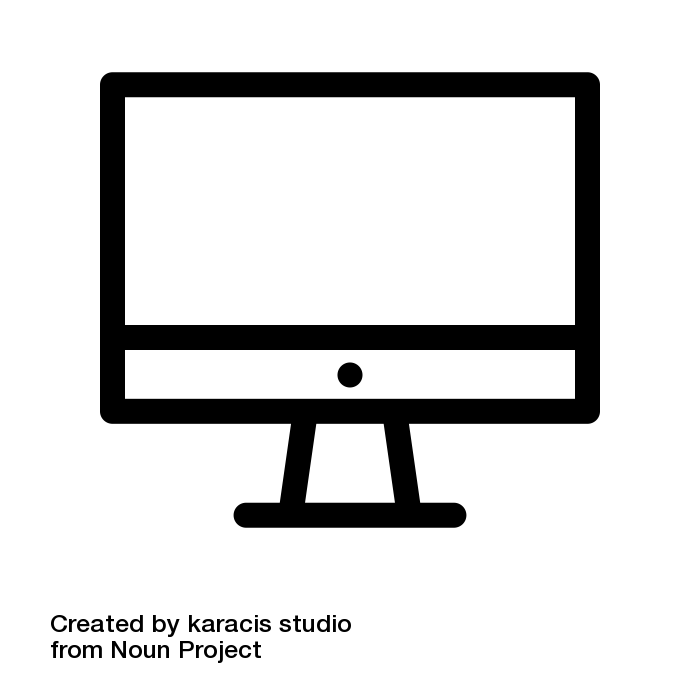 DISCUSSION
Observation of two counselling interviews lasting 15 minutes each could induce positive changes in self reported empathy and ageism
The degree of  immersion does not seem to impact these changes 
Cardboards are not highly immersive and our results lack of power; this study need to be replicated with more immersive 360° devices (e.g. Oculus go) and larger samples
2D Video
360IV with cardboard
Contact : manon.goosse@uliege.be